Plant vs. Animal Cells
Cells
Eukaryotic cells that form multicellular organisms 
  Easy to divide into two parts nucleus and cytoplasm
  Have organelles 
	“little organs”
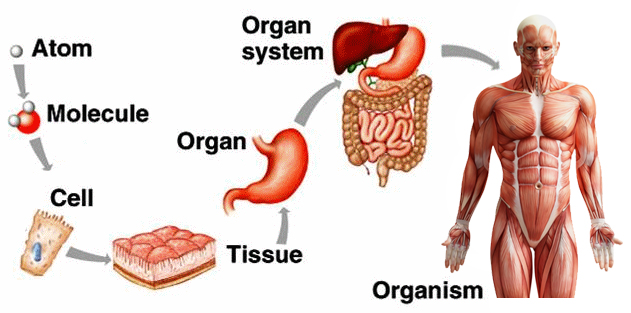 Cell membrane (plastic bag)– outer layer or inside cell wall for support, protection and control of movement of materials
Nucleus (plum) – information center of the cell (nucleolus) 
Vacuole (jaw breaker) – contain food or water
Lysosomes (m&m) – contains enzymes for digestion
Mitochondria (raisins) – produces energy trhough cellular respiration
Cytoplasm (jello)– where all chemicals take place, support structure
Rough ER (sour gummy worms) – transport and storage
Smooth ER (gummy worms) – creates lipids and fats
Ribosomes (candy sprinkles) – create proteins
Golgi apparatus (folded hard candy ribbon) – synthesis, package and releases proteins or lipids 

Chloroplast – creates glucose
Cell wall – outer layer, support and protection
[Speaker Notes: Jello cells]
Animal Cell
Animal Cell
Can often change shape

Comparatively small in size

Many, small vacuoles 

Reserve food is usually glycogen
[Speaker Notes: Red- always present]
Plant Cell
Plant Cell
Cannot change shape

Comparatively large in size

One large vacuole 

Reserve food is usually starch